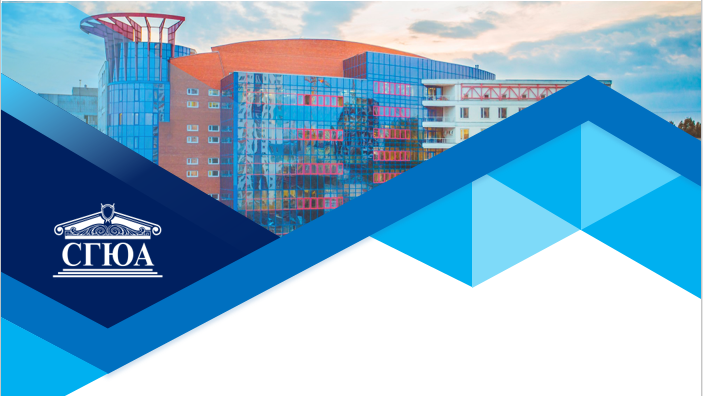 ПРЕЗЕНТАЦИЯ 
ЭЛЕКТИВНОЙ ДИСЦИПЛИНЫ

«ПРАВО ВНУТРЕННЕГО РЫНКА ЕВРОПЕЙСКОГО СОЮЗА»
Кафедра международного права
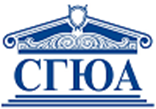 Цель освоения дисциплины
повышение общего уровня правовой культуры обучающихся, формирование мировоззренческих установок, ориентированных на верховенство права в международных отношениях, осознание роли наднационального правового регулирования в построении внутреннего рынка в рамках Европейского Союза.
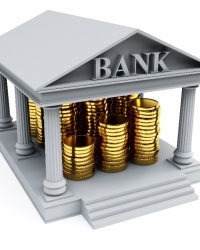 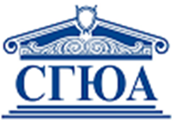 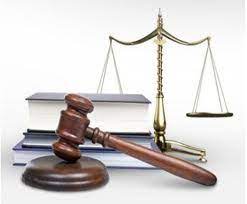 Задачи дисциплины
рассмотрение правовой природы внутреннего рынка Европейского Союза; 
изучение основных свобод внутреннего Европейского Союза; 
выработка умений и навыков анализа содержания нормативных актов Европейского Союза; 
формирование представления об организационной системе Европейского Союза;
овладение навыками анализа практики судебных органов Европейского Союза;  
получение знаний в области отдельных отраслей и институтов права Европейского Союза (финансовое право, право внутреннего рынка, шенгенское право).
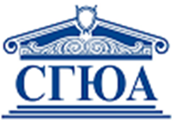 Для кого предназначена дисциплина?
Обучающиеся направления подготовки 40.04.01 Юриспруденция
Профиль подготовки «Юрист в сфере международных экономических отношений, бизнеса и финансового регулирования»
Квалификация: магистр
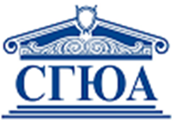 Что изучается в ходе освоения дисциплины?
Свободы внутреннего рынка Европейского Союза
Банковская система Европейского Союза
Бюджетная система Европейского Союза
Шенгенское право
Миграционная безопасность
Общая транспортная политика ЕС
Трудовая и социальная политики ЕС
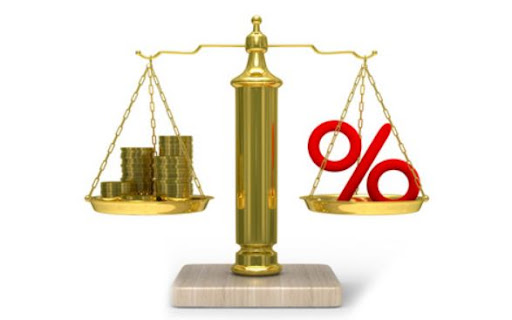 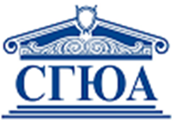 Тематический план дисциплины
Тема 1.  Понятие и свободы внутреннего рынка Европейского Союза.
Тема 2. Правовые основы системы денежно-кредитного регулирования Европейского Союза.
Тема 3. Правовые основы бюджета Европейского Союза.
Тема 4. Основы шенгенского права.
Тема 5. Организационно-правовые основы миграционной безопасности Европейского Союза.
Тема 6. Правовое регулирование общей транспортной политики Европейского Союза.
Тема 7. Наднациональные меры поддержки трудовых и сопутствующих социальных правоотношений в Европейском Союзе.
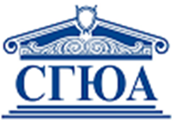 Как будут проходить занятия?
Теоретические опросы
Анализ новостей в сфере тематических направлений деятельности Европейского Союза
Изучение правовой системы и судебной практики ЕС
Круглые столы
Дискуссии
Практикоориентированные задачи
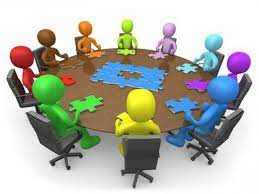 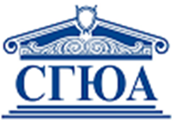 Значение дисциплины для дальнейшего обучения
Основные положения дисциплины могут быть использованы в дальнейшем при изучении следующих дисциплин:
Финансовое право 
 Европейского Союза	
Коллизионное право Европейского Союза (EU conflict of laws)
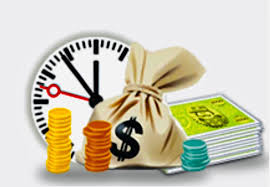 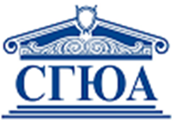 Значение дисциплины для практической работы юриста
Возможность применять законодательство ЕС в различных сферах международных отношений; 
Умение определять подлежащие применению нормы европейского права в спорных ситуациях; 
Получение навыков правильной квалификации фактов, событий и обстоятельств, влияющих на решение спорных вопросов возникающих в контексте применения европейского права;
Умение применять нормы европейского права в конкретных практических ситуациях.
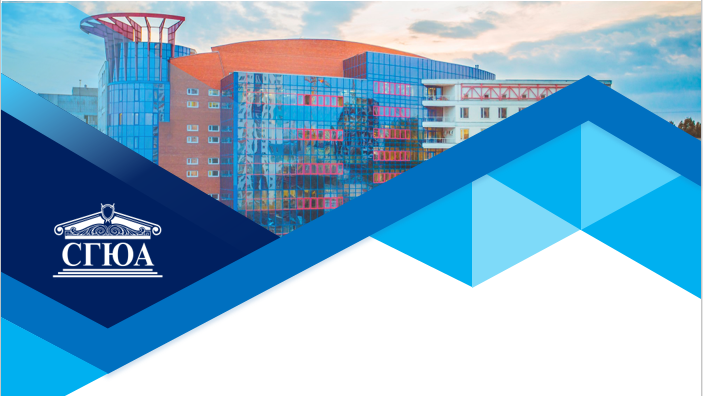 СПАСИБО ЗА ВНИМАНИЕ!